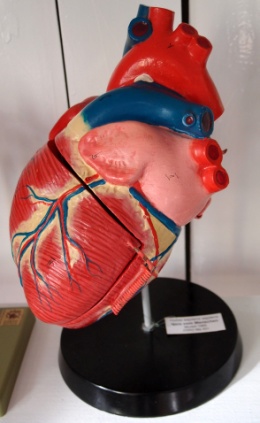 Workshop: Atmung, Blut und Kreislaufsystem
ZPG Biologie – Klassen 7/8
Bildquelle: By David Ludwig - Own work, CC BY-SA 3.0, https://commons.wikimedia.org/w/index.php?curid=20265664
Inhaltsbezogene Kompetenzen – Klassen 7/8
3.2.1 Zelle und Stoffwechsel

	3.2.2 Humanbiologie

3.2.2.1 Ernährung und Verdauung
3.2.2.2 Atmung, Blut und Kreislaufsystem
3.2.2.3 Fortpflanzung und Entwicklung
3.2.2.4 Informationssysteme
3.2.2.5 Immunbiologie
[Speaker Notes: Ggfs. Fotos machen]
Inhaltsbezogene Kompetenzen
3.2.2.3 Atmung, Blut und Kreislaufsystem

	Die Schülerinnen und Schüler nutzen Modelle und Realobjekte zur Veranschaulichung von Struktur und Funktion der beteiligten Organe. Sie führen Messungen am eigenen Körper durch und können am Beispiel von Atmung und Kreislauf das Zusammenwirken von Organsystemen beschreiben. Sie können Nichtrauchen als zentrale Maßnahme für eine gesunde Lebensführung begründen.
BP2016BW-ALLG-GYM-BIO/InhaltlicherStand:23.März2016/PDFgeneriertam07.04.201600:24
Inhaltsbezogene Kompetenzen
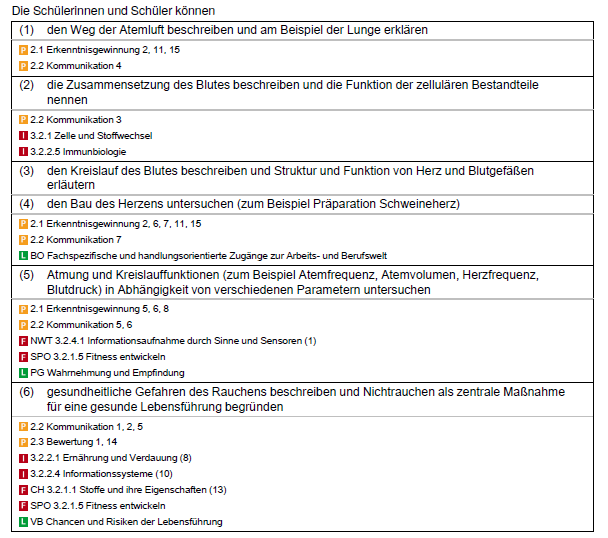 BP2016BW-ALLG-GYM-BIO/InhaltlicherStand:23.März2016/PDFgeneriertam07.04.201600:24
Materialien zu Lunge und Atmung
Präkonzepte
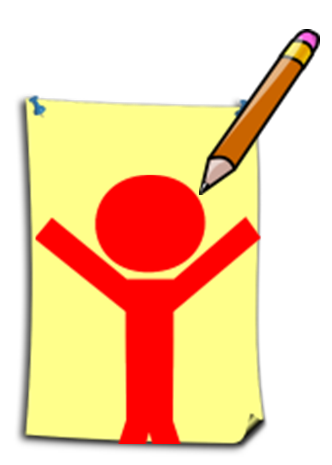 [Speaker Notes: Versuche!]
Materialien zu Lunge und Atmung
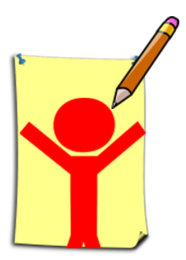 Präkonzepte

Atemorgane: 
	Aufbau und Funktion
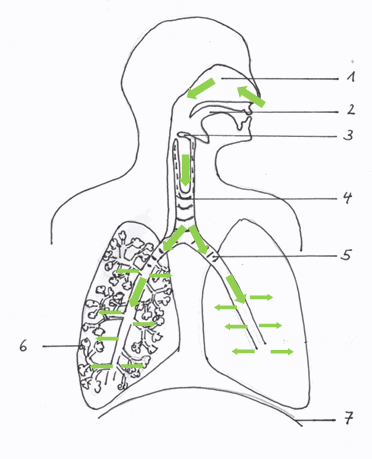 [Speaker Notes: Versuche!]
Materialien zu Lunge und Atmung
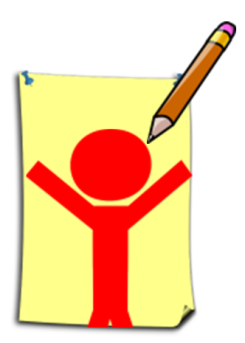 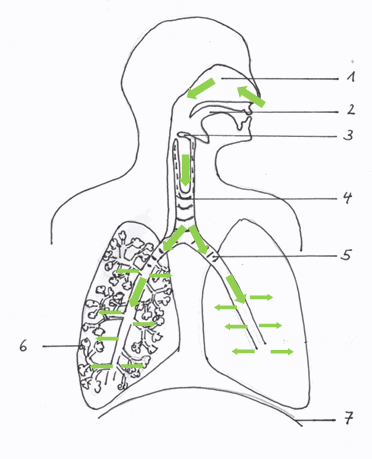 Präkonzepte

Atemorgane: Aufbau und Funktion
[Speaker Notes: Versuche!]
Materialien zu Lunge und Atmung
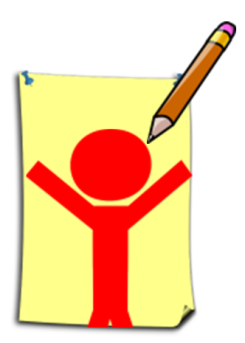 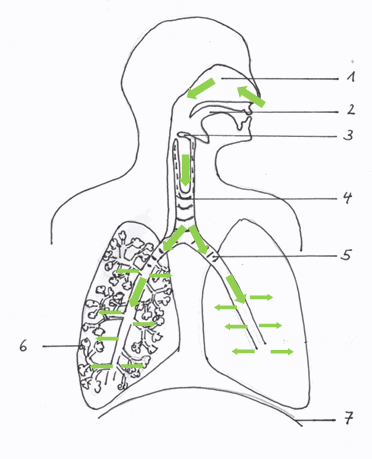 Präkonzepte

Atemorgane: Aufbau und Funktion

Atemtechniken:
	Brust- und Bauchatmung
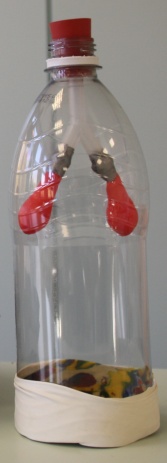 [Speaker Notes: Versuche!]
Materialien zu Lunge und Atmung
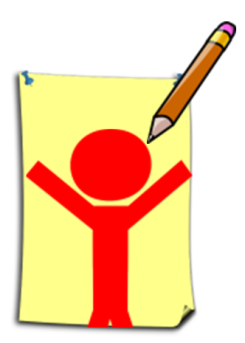 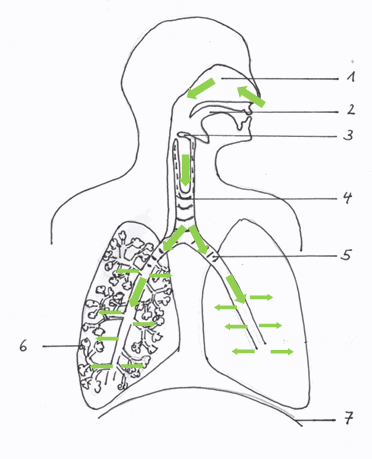 Präkonzepte

Atemorgane: Aufbau und Funktion

Atemtechniken: Brust- und Bauchatmung

Präparation: Schweinelunge
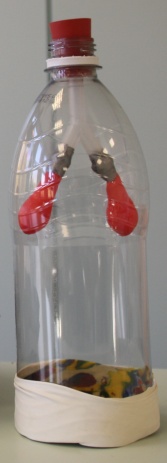 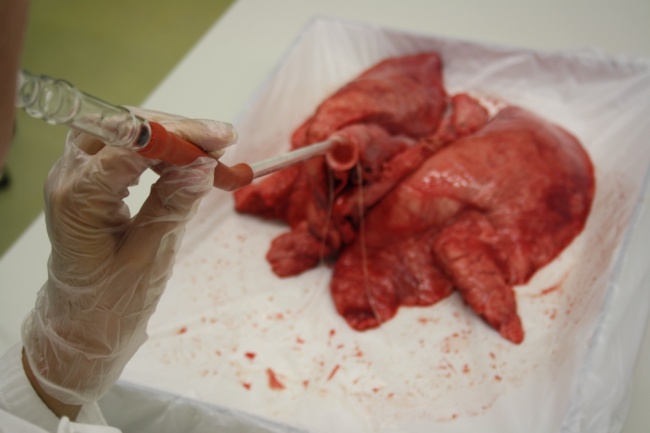 [Speaker Notes: Versuche!]
Materialien zu Lunge und Atmung
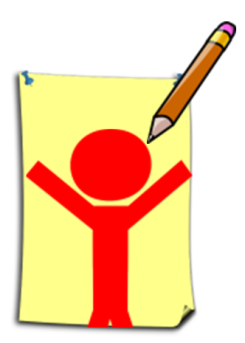 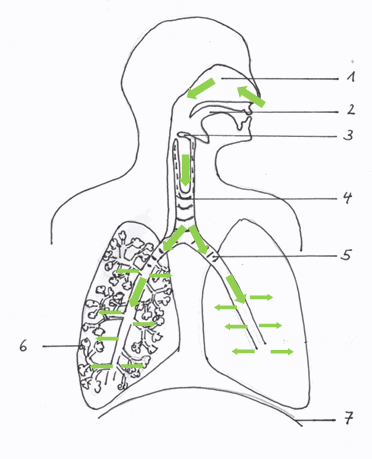 Präkonzepte

Atemorgane: Aufbau und Funktion

Atemtechniken: Brust- und Bauchatmung

Präparation: Schweinelunge

Atemvolumen
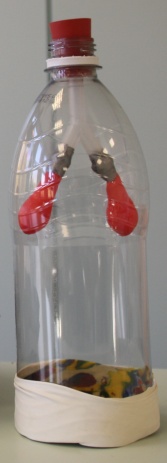 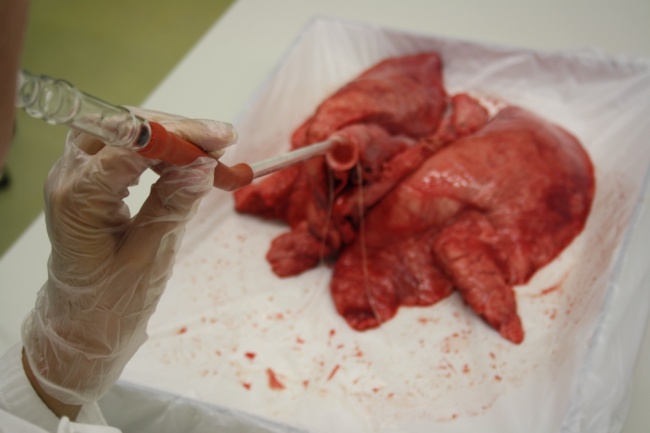 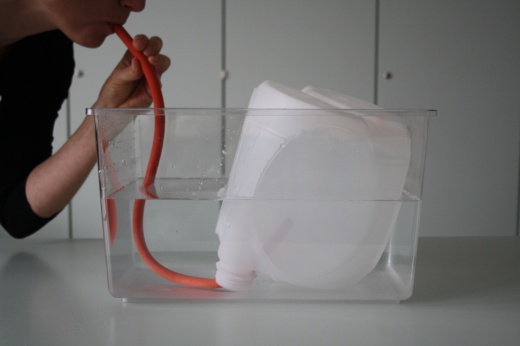 [Speaker Notes: Versuche!]
Materialien zu Lunge und Atmung
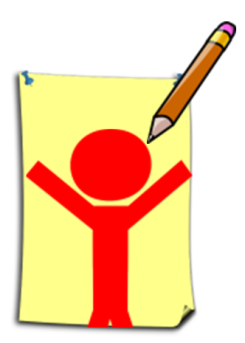 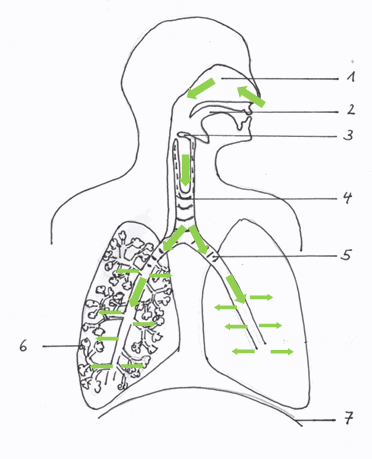 Präkonzepte

Atemorgane: Aufbau und Funktion

Atemtechniken: Brust- und Bauchatmung

Präparation: Schweinelunge

Atemvolumen

Erklärvideos
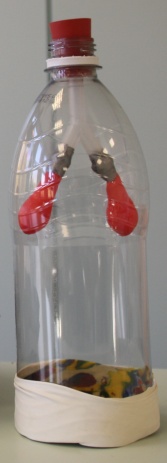 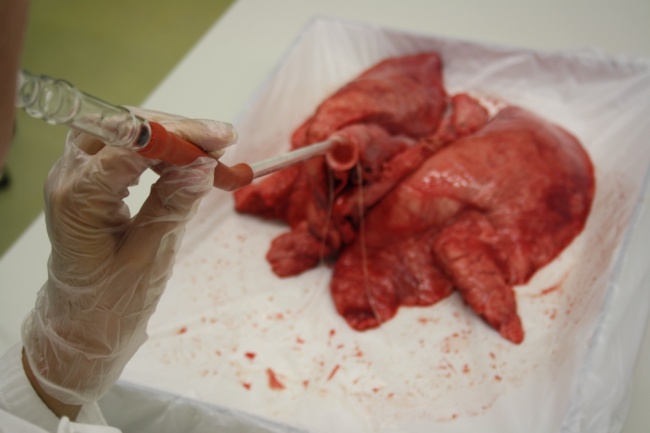 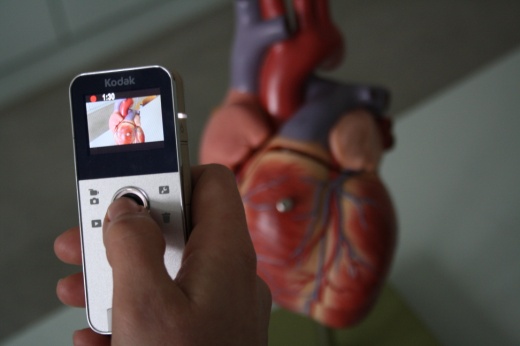 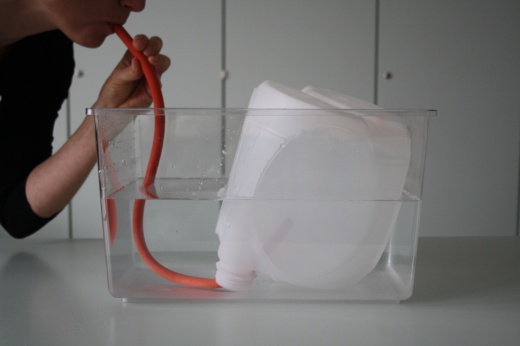 [Speaker Notes: Versuche!]
Materialien zu Lunge und Atmung
Kompetenzbogen

Diagnosebögen

Clicker-Fragen

Medienliste

Film- und Bildmaterial
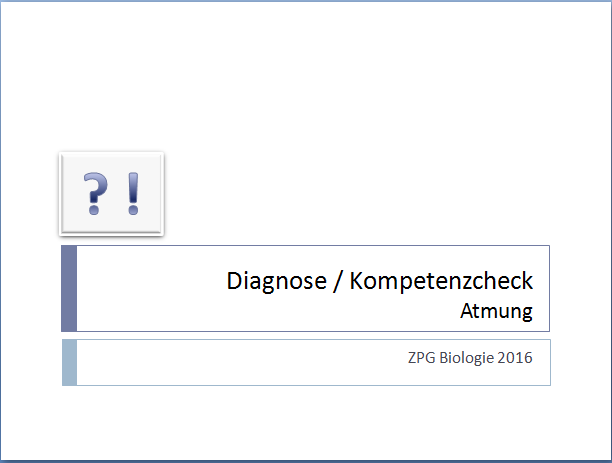 [Speaker Notes: Versuche!]
Übersicht: Materialien
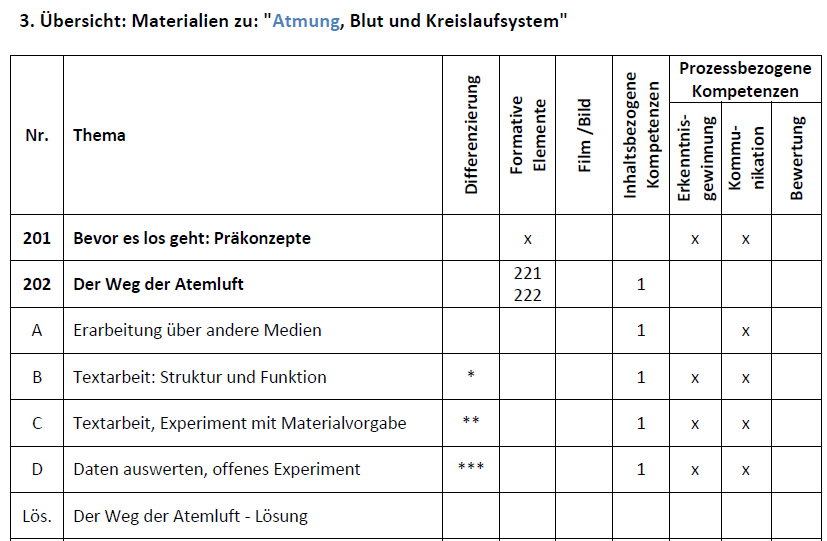 Übersicht: Materialien
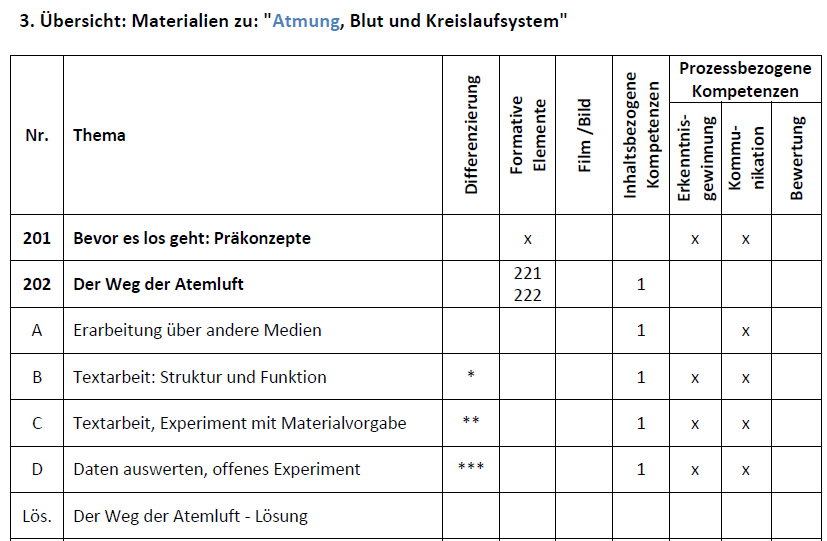 Dateinummer
Dateiname
*einfach     ** mittel      ***anspruchsvoll
Aufbau der Arbeitsmaterialien
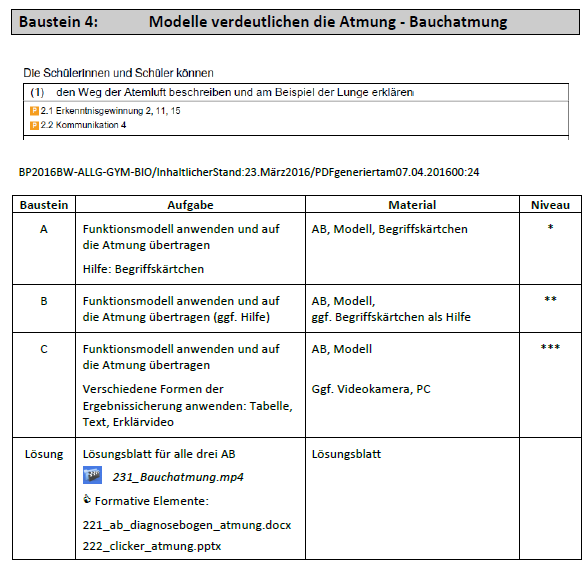 Aufbau der Arbeitsmaterialien
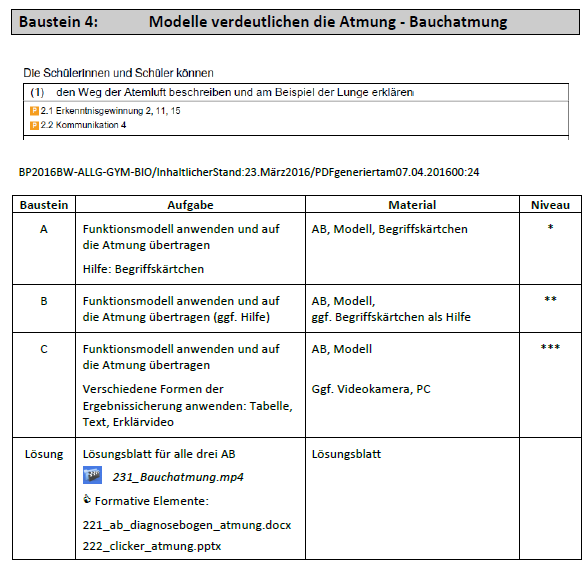 Thema
Bildungsplan
Übersicht: binnen-differenzierte Materialien
*einfach
**mittel
***anspruchsvoll
Hinweis auf Lösung, Filme
und formative Elemente
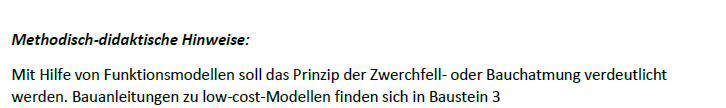 Aufbau der Arbeitsmaterialien
Arbeitsblatt
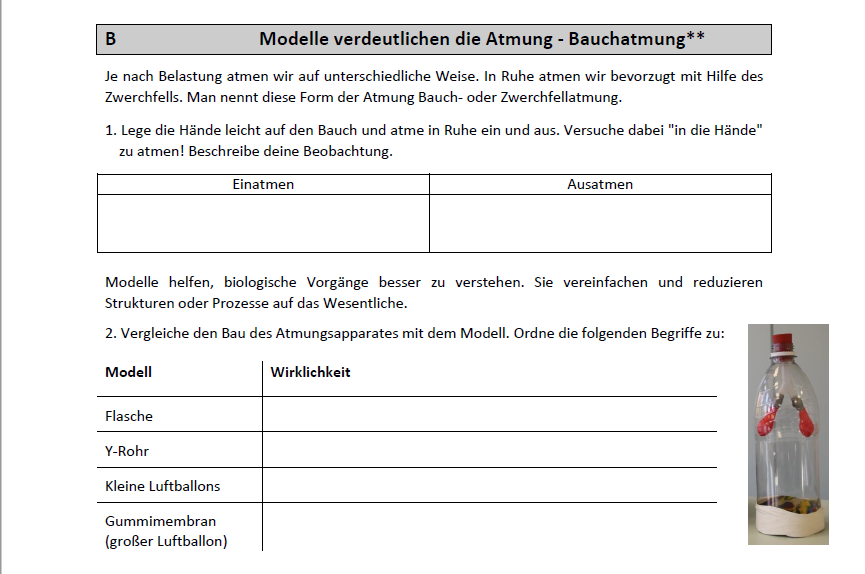 Niveau
Aufbau der Arbeitsmaterialien
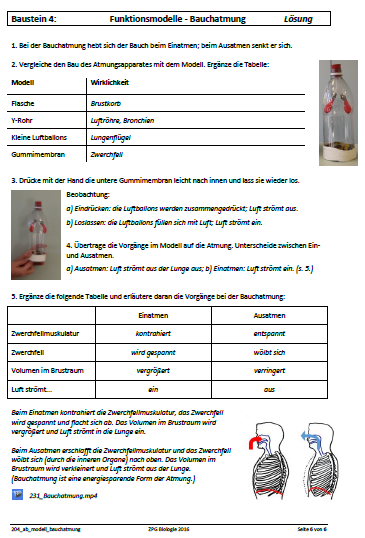 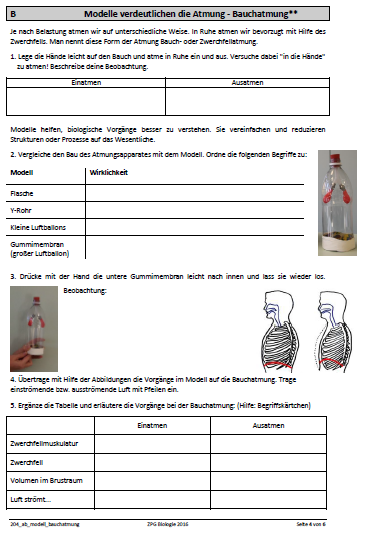 Lösung
Übersicht: Materialien zur Atmung
Inhaltsbezogene Kompetenzen
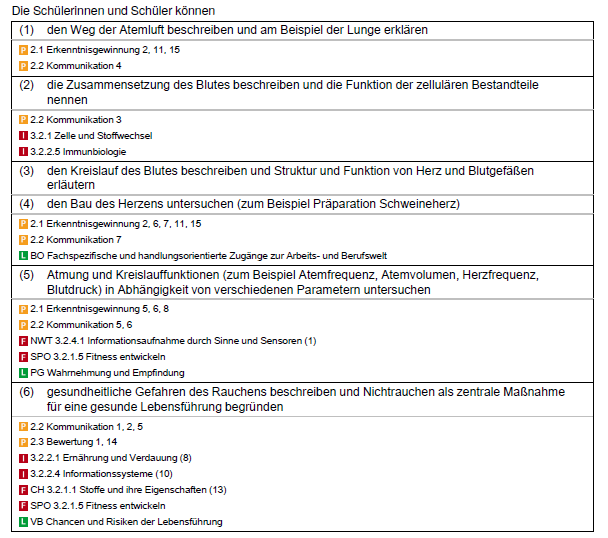 BP2016BW-ALLG-GYM-BIO/InhaltlicherStand:23.März2016/PDFgeneriertam07.04.201600:24
Materialien zu Blut und Kreislaufsystem
Genese 
    - alt bewährt oder innovativ und am Geist der Zeit?


kompetenzorientiert unterrichten – nichts Neues?!


Umgang mit Heterogenität (binnendifferenzierte Materialien, Diagnose)
Materialien zu Blut und Kreislaufsystem
Formatives Assessment


Implementierung prozessbezogener Kompetenzen

Erkenntnisgewinnung

Kommunikation

Bewertung
Materialien zu Blut und Kreislaufsystem
Umgang mit Heterogenität

Präkonzepte zur Funktion des Herzens
Diagnosebögen
Dreiecksdomino
Strukturlegemethode
Fließschema
Buddy Book
Forscherboxen
Modell – low cost-Modelle
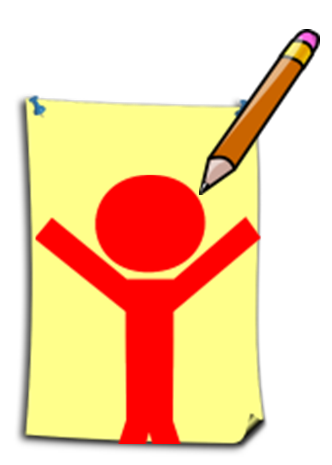 Materialien zu Blut und Kreislaufsystem
Implementierung prozessbezogener Kompetenzen

Erkenntnisgewinnung
naturwissenschaftliche Arbeitsmethoden: z. B. experimentieren, Struktur- und Funktionsmodelle, nws. Arbeitsgeräte einsetzen, sezieren

Kommunikation
Fachsprache, protokollieren, Modelle einsetzen, Informationen aus Texten, Diagrammen, Grafiken, Bildern etc. entnehmen und darstellen  kooperative Lernformen

Bewertung
In Ihrer Lebenswelt biologische Sachverhalte erkennen, gesunde Lebensführung
Materialien zu Blut und Kreislaufsystem
Aufbau / Modell Herz
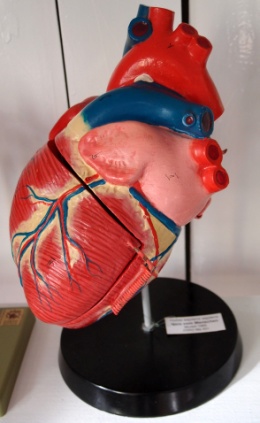 Bildquelle: By David Ludwig - Own work, CC BY-SA 3.0, https://commons.wikimedia.org/w/index.php?curid=20265664
[Speaker Notes: Versuche!]
Materialien zu Blut und Kreislaufsystem
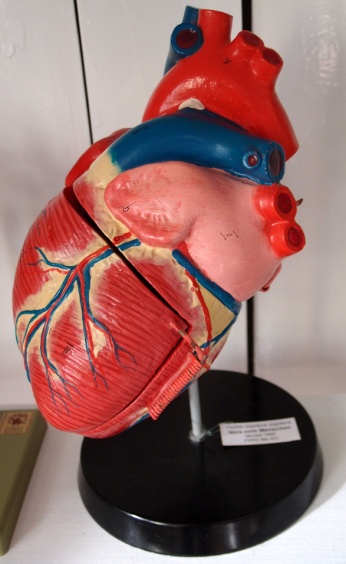 Aufbau / Modell Herz

Herzfunktionsmodell
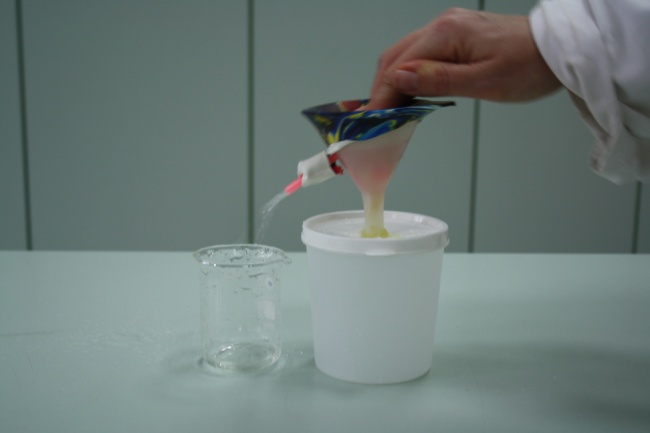 Bildquelle: By David Ludwig - Own work, CC BY-SA 3.0, https://commons.wikimedia.org/w/index.php?curid=20265664
[Speaker Notes: Versuche!]
Materialien zu Blut und Kreislaufsystem
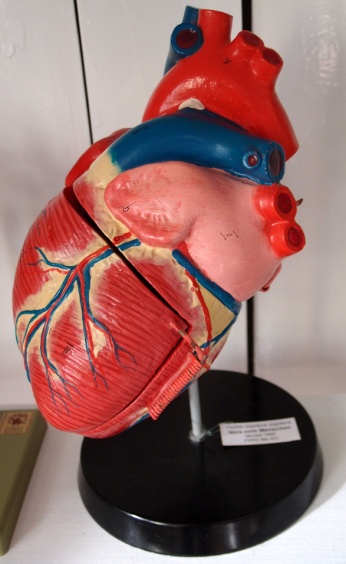 Aufbau / Modell Herz

Herzfunktionsmodell

Herzpräparation
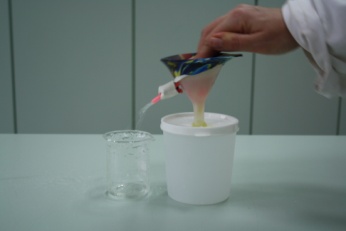 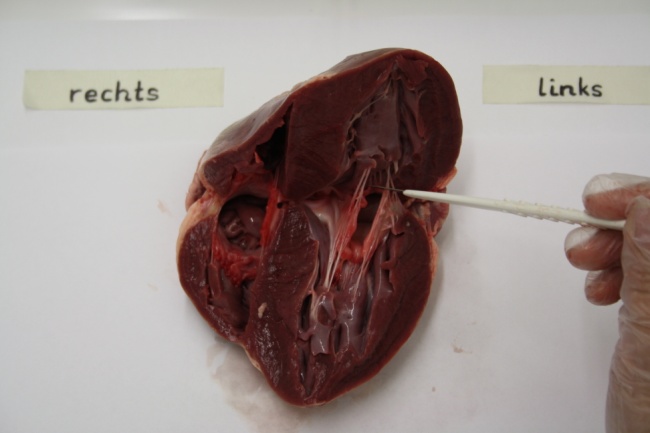 Bildquelle: By David Ludwig - Own work, CC BY-SA 3.0, https://commons.wikimedia.org/w/index.php?curid=20265664
[Speaker Notes: Versuche!]
Materialien zu Blut und Kreislaufsystem
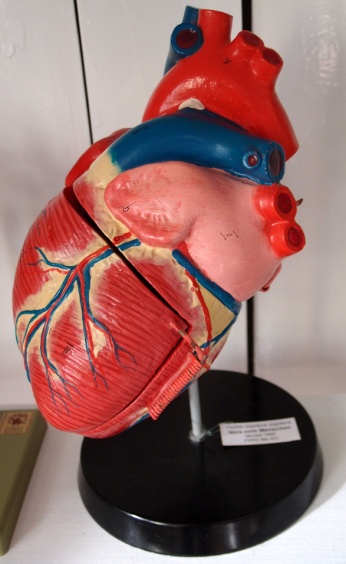 Aufbau / Modell Herz

Herzfunktionsmodell

Herzpräparation

Herztöne / Herzfrequenz
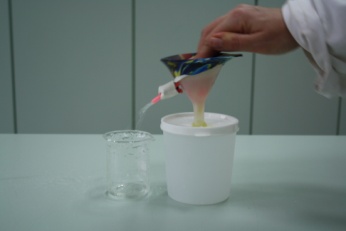 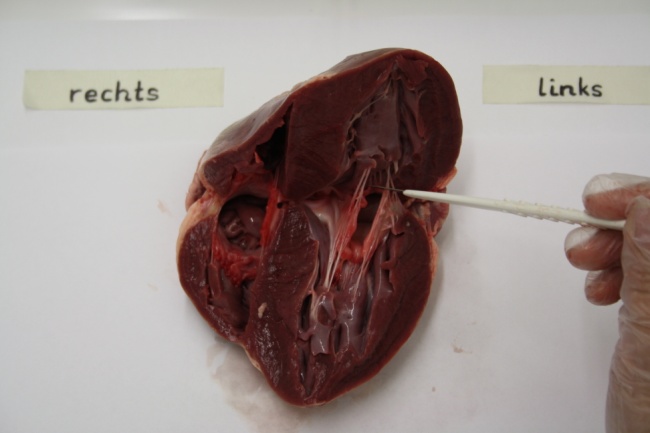 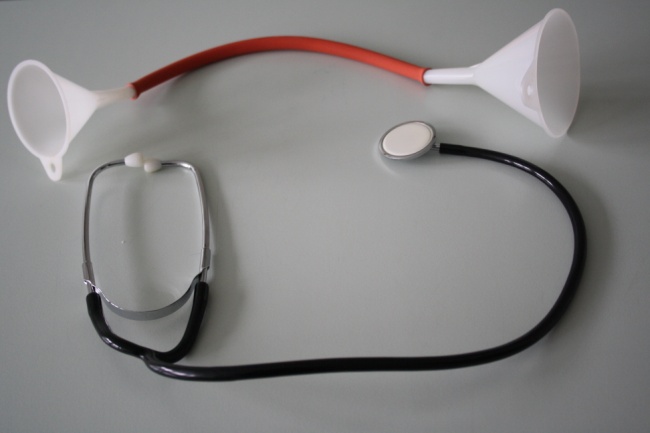 Bildquelle: By David Ludwig - Own work, CC BY-SA 3.0, https://commons.wikimedia.org/w/index.php?curid=20265664
[Speaker Notes: Versuche!]
Materialien zu Blut und Kreislaufsystem
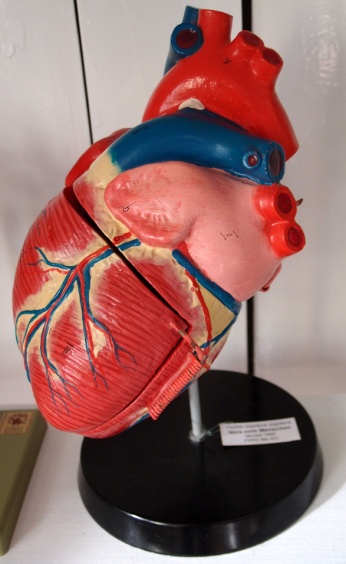 Aufbau / Modell Herz

Herzfunktionsmodell

Herzpräparation

Herztöne / Herzfrequenz

Puls und Blutdruck
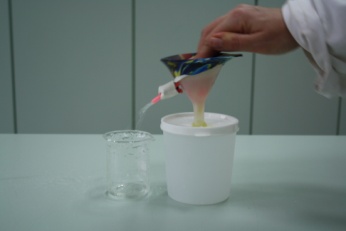 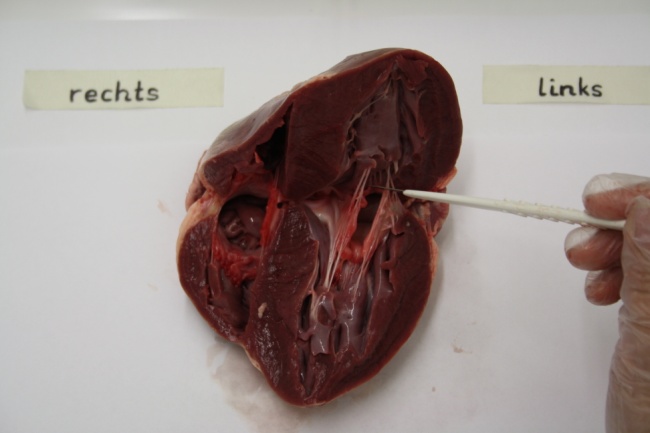 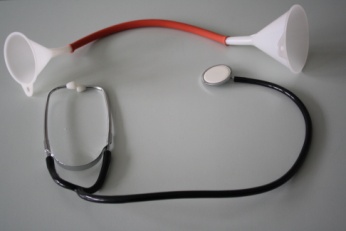 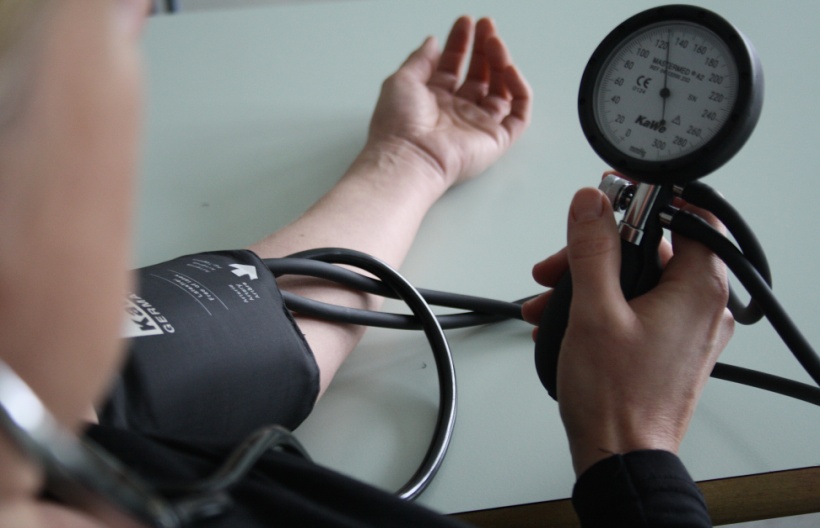 Bildquelle: By David Ludwig - Own work, CC BY-SA 3.0, https://commons.wikimedia.org/w/index.php?curid=20265664
[Speaker Notes: Versuche!]
Materialien zu Blut und Kreislaufsystem
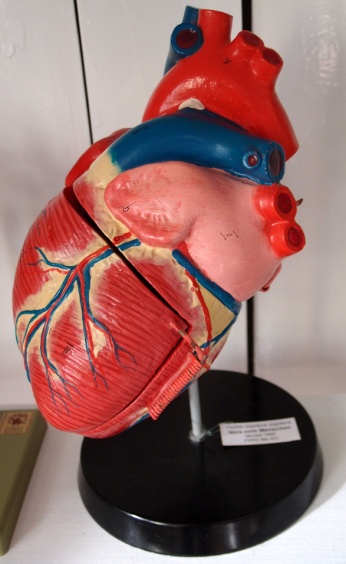 Aufbau / Modell Herz

Herzfunktionsmodell

Herzpräparation

Herztöne / Herzfrequenz

Puls und Blutdruck

Low-cost-Modell Puls
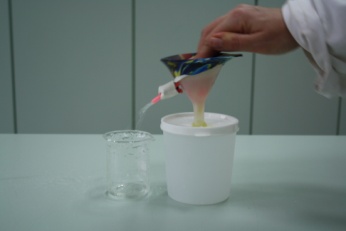 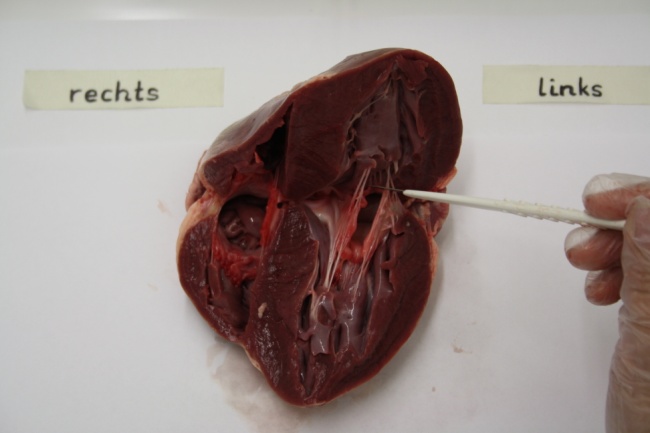 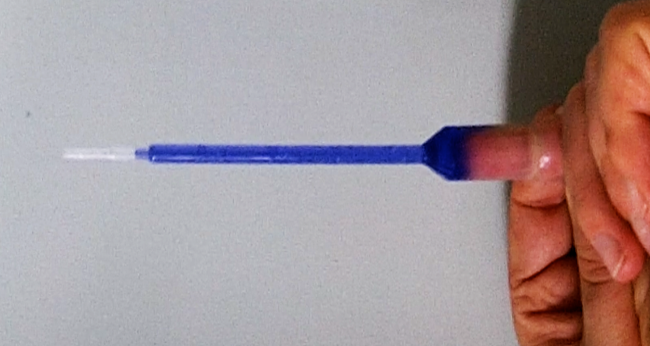 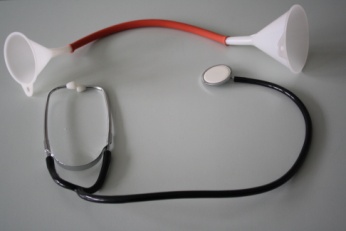 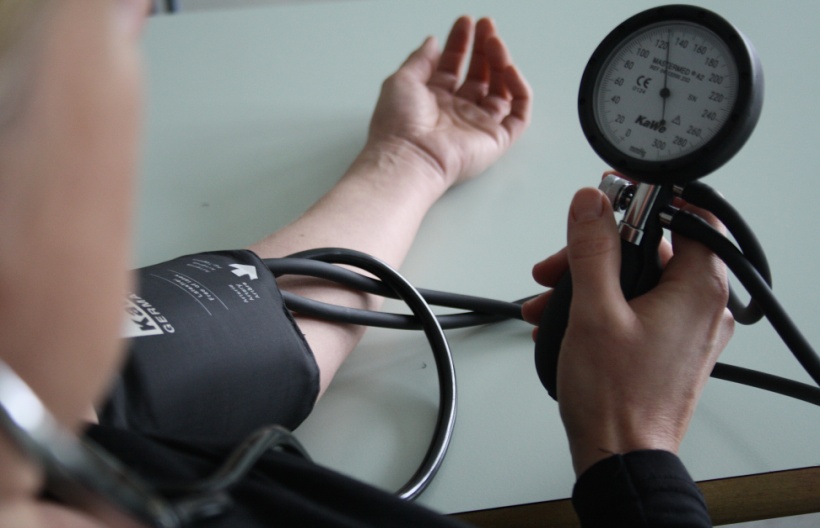 Bildquelle: By David Ludwig - Own work, CC BY-SA 3.0, https://commons.wikimedia.org/w/index.php?curid=20265664
[Speaker Notes: Versuche!]
Übersicht: Materialien zu Blut und Kreislaufsysteme
Übersicht: Materialien zu Blut und Kreislaufsysteme
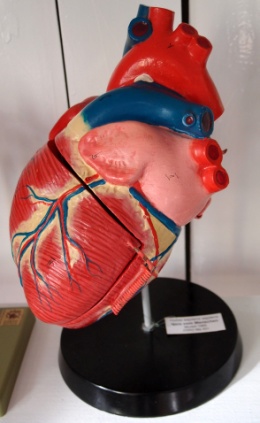 Workshop: Atmung, Blut und Kreislaufsystem
ZPG Biologie – Klassen 7/8
Bildquelle: By David Ludwig - Own work, CC BY-SA 3.0, https://commons.wikimedia.org/w/index.php?curid=20265664